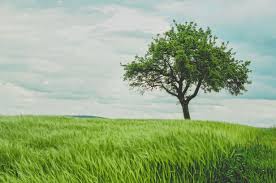 স্বাগতম
পাঠ পরিচিতি
শ্রেনীঃ ৫ম
বিষয়ঃ প্রাথমিক বিজ্ঞান
পাঠের শিরনামঃ প্রাকৃতিক পানিতে……রাখতে পারি।
সময়ঃ ৪০ মিনিট।
তারিখঃ ৭.০৩.২০২০
এই পাঠ শেষে শিক্ষার্থীরাঃ
৩ ১ ১মানুষের জীবনে পানি দূষণের প্রভাব ব্যাখ্যা করতে পারবে
।
৩ ৪ ১পানি দূষনের কারণ বলতে পারবে।

৩ ৪ ২ পানি দূষণ রোধে প্রয়োজনীয় পদক্ষেপ সনাক্ত 
করতে পারবে।
জীবনের জন্য পানি
আমরা কীভাবে পানি দূষণ প্রতিরোধ করতে পারি?
দলীয় কাজ
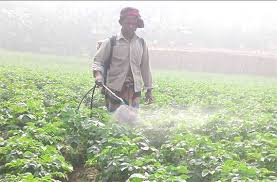 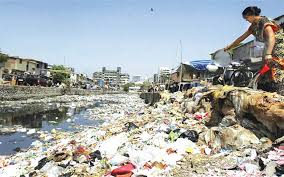 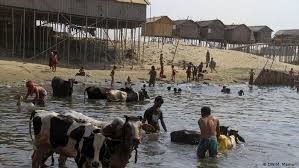 কীটনাশক ছিটিয়ে
গৃহস্থলি বর্জ্য ফেলল
গরু ছাগল গোসল করালে
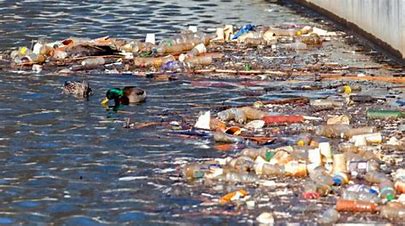 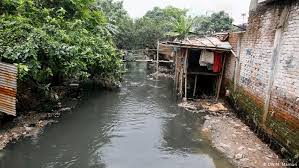 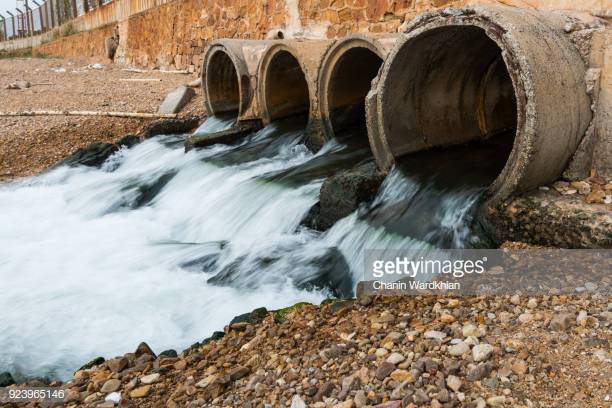 জলাবদ্ধতা
ময়লা আবর্জনা
কলকারখানার বর্জ্য
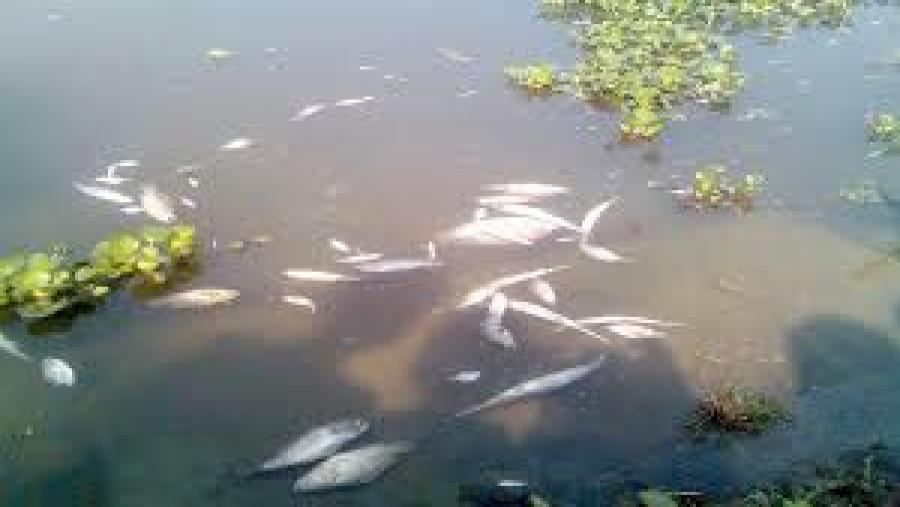 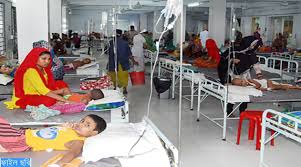 জলজ প্রানী মরে যায়
ডায়রিয়া দেখা যায়
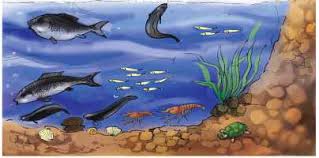 পানি দূষণের প্রভাব
খাদ্য শৃংখলের ব্যাঘাত ঘটে
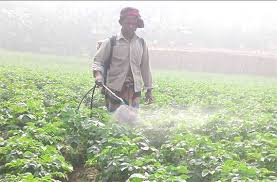 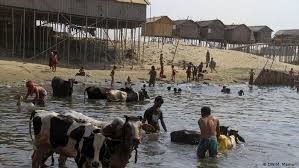 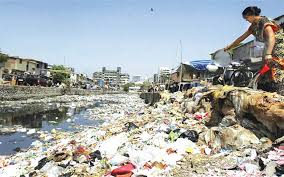 কীটনাশক ছিটিয়ে
গৃহস্থলি বর্জ্য ফেলল
গরু ছাগল গোসল করালে
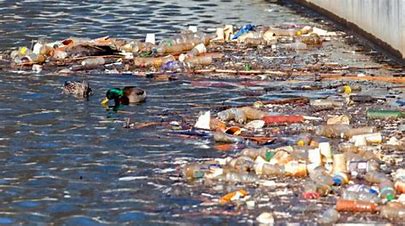 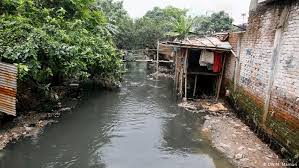 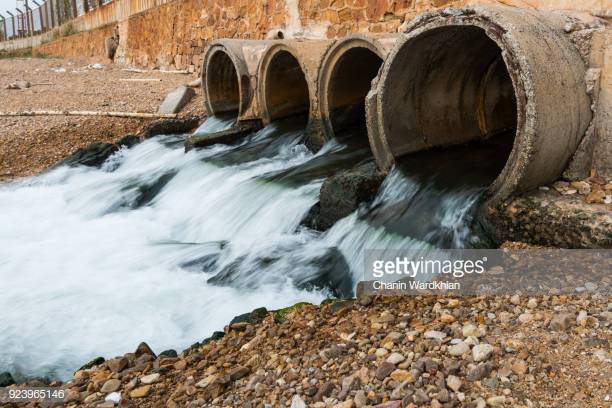 জলাবদ্ধতা
ময়লা আবর্জনা
কলকারখানার বর্জ্য
মূল্যায়ন
১.পানি দূষণ সম্পর্কে ৩ টি বাক্য  বল।
২.পানি দূষণের প্রভাব সম্পর্কে ২টি বাক্য বল।
৩.পানি দূষণ কিভাবে প্রতিরোধ করবে তা ২ টি বাক্য বল ।
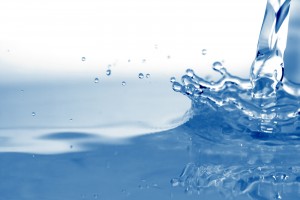 ধন্যবাদ